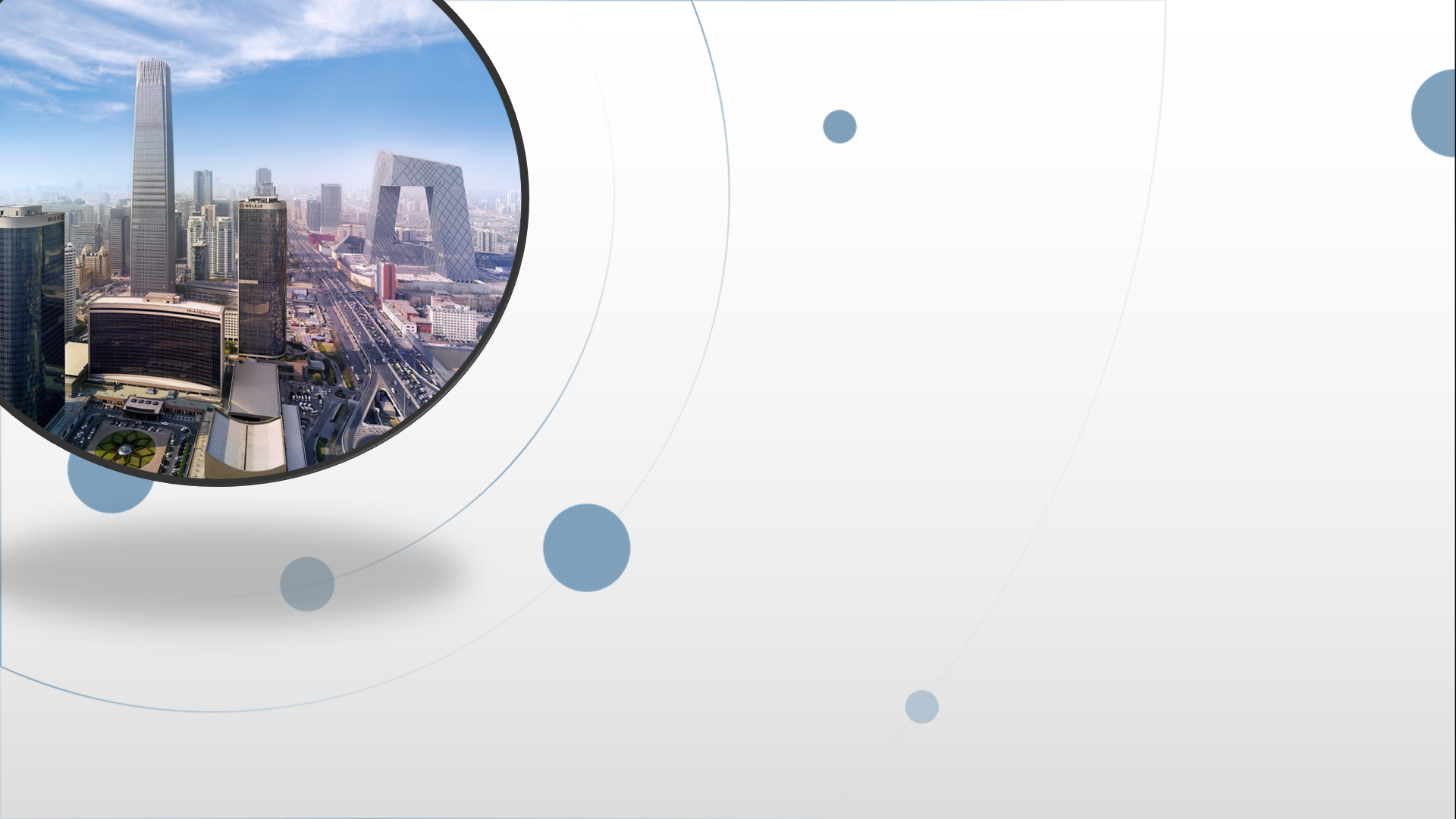 朝阳区线上课堂·高一年级生物学
种群基因组成的变化
北京工业大学附属中学         郭洁
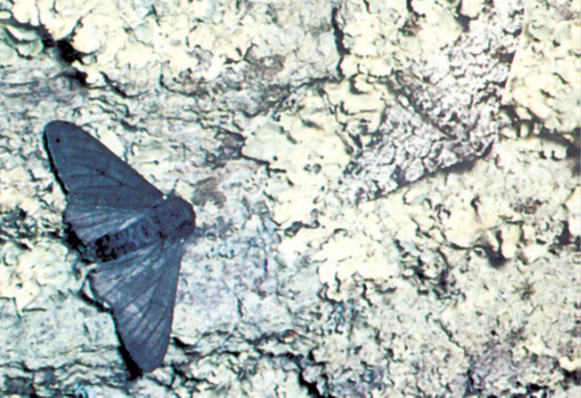 资料：英国的曼彻斯特地区有一种桦尺蛾，在19世纪中叶以前，桦尺蛾几乎都是浅色型的。1850年科学家在该地区首次发现了黑色桦尺蛾。
长满地衣的树干上的桦尺蛾
1.为什么桦尺蛾的体色会出现新的类型？

2.该黑色桦尺蛾能一直生存下去吗？

3.自此之后该地区的桦尺蛾中总有黑色个体出现，原因是什么？
暂停
阅读
基因突变
不能
该黑色个体在群体中通过生殖将其基因传递给后代
[Speaker Notes: 在自然界中，个体终会死亡，个体的表型也会随着个体的死亡而消失，但决定表型的基因却可以随着生殖而世代延续，并且在群体中扩散。可见，研究生物的进化仅研究个体和表型是不够的，还必须研究群体基因组成的变化。这个群体就是种群。]
种群:
生活在一定区域的同种生物全部个体的集合。
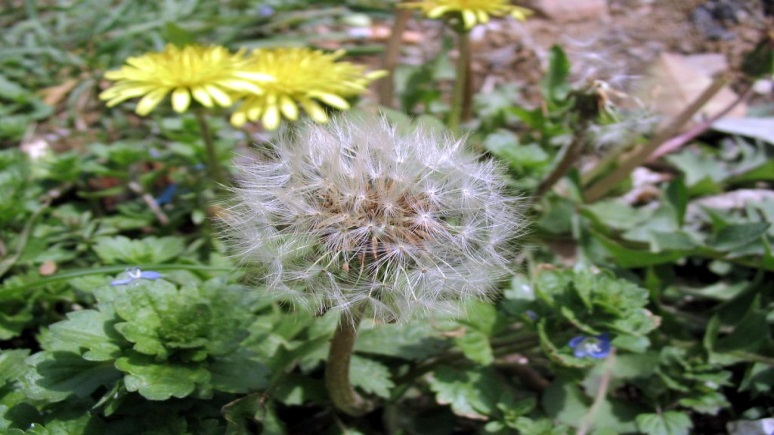 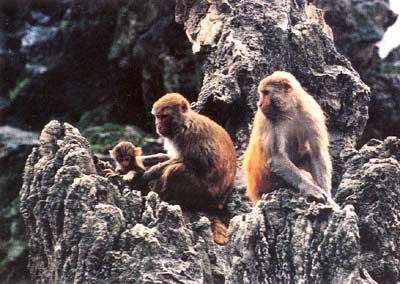 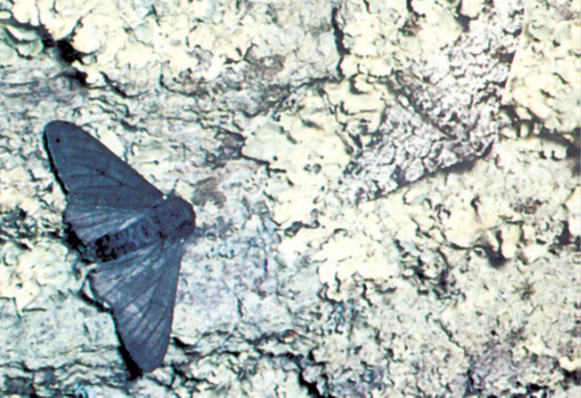 种群是生物繁殖和进化的基本单位
[Speaker Notes: 我们为什么要将这样的一群“个体”，作为一个“整体对象”来进行研究呢？一个种群中的这些个体之间有什么联系呢？他们之间最基本的联系就是可以通过繁殖将各自的基因遗传给后代，我们也称之为可以进行“基因交流”。因此一个种群就是生物的一个繁殖单位。我们研究进化，就要研究种群基因组成的变化，因此种群也是生物进化的基本单位。]
暂停
思考
判断下列是否属于种群
（1）一个池塘中的全部鱼   
（2）分散在各湖泊、流域的鲤鱼（3）一片草地上的成年梅花鹿
否
否
否
[Speaker Notes: 从能否进行“基因交流”分析]
基因库：
一个种群中全部个体所含有的全部基因
基因频率：
在一个种群基因库中，某个基因占全部等位基因数的比值
[Speaker Notes: 要研究种群基因组成的变化，我们就需要考虑如何来描述一个种群“基因组成的情况”。首先我们要了解种群中都含有哪些基因？基因库
其次我们还需要了解各个基因所占比例的多少？基因频率]
1870年，英国曼彻斯特地区桦尺蛾种群的基因型频率为SS10%（黑色） ,Ss 20%（黑色） ,ss 70%（浅色） （数字为假设的）。问S、s基因频率是多少？
暂停
思考
某基因的数目
基因频率＝
该基因的各等位基因的总数
方法一：假设该种群个体总数为100个，基因型SS、Ss、ss的个体分别为10、20、70个。
S基因的数目：2×10＋20＝40个
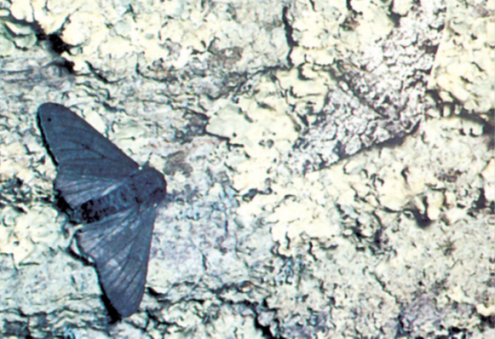 s基因的数目：2×70＋20 ＝160个
S基因的频率：40÷200＝20%
s基因的频率：160÷200＝80%
1870年，英国曼彻斯特地区桦尺蛾种群的基因型频率为SS10%（黑色） ,Ss 20%（黑色） ,ss 70%（浅色） （数字为假设的）。问S、s基因频率是多少？
方法二：
SS 10%      Ss 20%       ss 70%
S10%、s10%
s70%
S10%
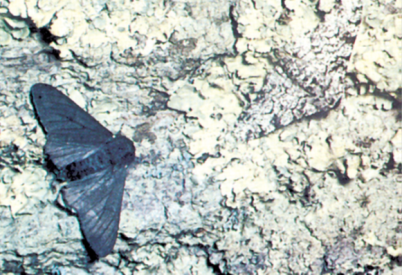 S基因的频率：10% ＋ 20% ×1/2 ＝20%
s基因的频率：70% ＋ 20% ×1/2 ＝80%
（某基因的频率等于它的纯合子频率与1/2杂合子频率之和）
思考讨论一：
假设种群非常大，所有的雌雄个体间都能自由交配并产生后代，没有迁入和迁出，不同翅色的个体生存和繁殖的机会是均等的，基因S和s都不产生突变，该桦尺蛾种群繁殖若干代后，其基因频率会不会发生变化呢？
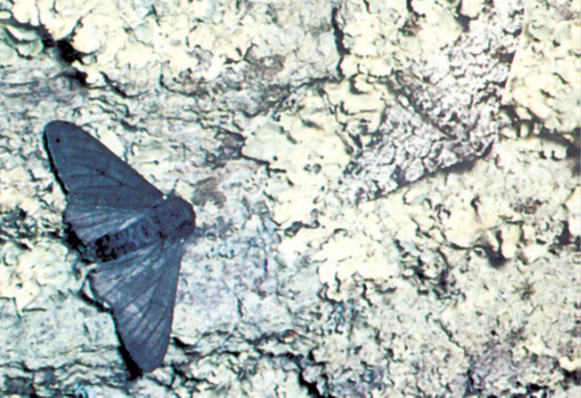 数学方法讨论基因频率的变化
    假设种群非常大，所有的雌雄个体间都能自由交配并产生后代，没有迁入和迁出，不同翅色的个体生存和繁殖的机会是均等的，基因S和s都不产生突变，根据孟德尔的分离定律计算：
10%
10%
10%
70%
32%
64%
4%
20%
80%
该种群产生的S配子和s配子的比值分别是20%和80%
16%Ss
4%SS
64%ss
16%Ss
思考：子二代、子三代以及若干代以后，种群的基因频率会同子一代一样吗？
相同
在一个有性生殖的种群中，在满足上述5个条件的情况下，假设等位基因S和s的基因频率分别为p和q。那么，p2代表纯合子（ SS ）的基因型频率， q2代表纯合子（ ss ）的基因型频率, 2pq代表杂合子（ Ss ）的基因型频率。
如果一个种群达到了遗传平衡，其基因型频率应该符合：
                      P2+q2+2pq=1
遗传平衡定律
思考：遗传平衡定律是建立在5个假设条件基础上的。对自然界的种群来说，这5个条件都成立吗？你能举出哪些实例？
对自然界的种群来说，这5个条件不可能同时都成立。例如，如果该种群出现新的突变型（基因型为S2s或S2S2），也就是产生新的等位基因S2，该种群的基因频率就会发生变化。
暂停
思考
[Speaker Notes: 在现实中种群前后代基因频率的改变是必然的，像我们刚才分析的，基因突变产生新的等位基因，就可以使种群的基因频率发生变化。突变是不定向的，那种群基因频率的改变是否也是不定向的呢？]
思考讨论二：
桦尺蛾的生活习性为夜间活动，白天栖息在树干上。19世纪时，曼彻斯特地区的树干上长满了浅色的地衣。后来，随着工业的发展，工厂排出的煤烟使地衣不能生存，结果树皮裸露并被熏成黑褐色。你认为S和s基因的频率会发生什么变化呢？
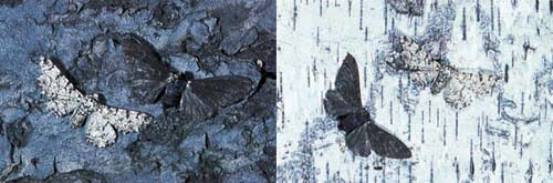 自然选择决定生物进化的方向
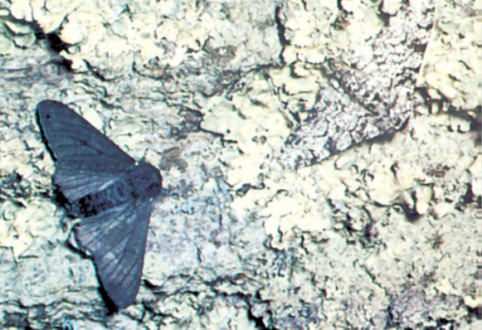 [Speaker Notes: 我们可以用创设数字化问题情境的方法来探究一下这个问题]
1870年，桦尺蛾种群的基因型频率为SS 10%,Ss 20%,ss 70%,S基因的频率为20%。在树干变黑这一环境条件下，假如树干变黑不利于浅色桦尺蛾的生存，使得种群中浅色个体每年减少10%，黑色个体每年增加10%，第2-10年间，该种群每年的基因型频率各是多少？每年的基因频率是多少呢？
自然选择使种群基因频率定向改变，有利性状相对应的基因频率会升高，不利性状对应的基因频率会降低。
13.1%
14.6%
26%
29.3%
60.9%
56.1%
26.1%
29.3%
升高
降低
73.9%
70.7%
[Speaker Notes: 自然选择使种群基因频率定向改变，有利性状相对应的基因频率会升高，不利性状对应的基因频率会降低]
提示：
   假设第1年种群个体数为100个，当黑色 （表现型） 个体每年增加10%时，基因型为SS （黑色）个体第2年将会增加到11个，基因型为Ss （黑色） 个体第2年将增加到22个，基因型为ss （浅色） 个体第2年将减少到63个。第2年种群个体总数为96个。
基因型SS的频率是11÷96=11.5%；
基因型Ss的频率是22÷96=22.9%；
基因型ss的频率是63÷96=65.6%
思考讨论三：
该桦尺蛾种群中基因突变产生的新的等位基因S，为进化提供了原材料。达尔文：可遗传的变异提供了生物进化的原材料。
基因突变
染色体变异
基因重组
突变
可遗传变异
生物自发突变的频率很低，而且许多突变是有害的，那么，它为什么还能够作为生物进化的原材料呢？
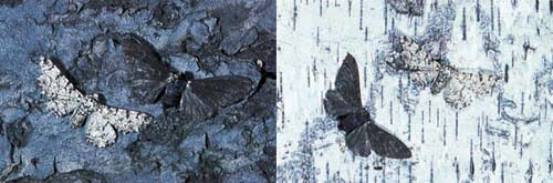 思考：
例如：果蝇一组染色体上约有1.3×104个基因，假定每个基因的突变率都是10-5，若有一个中等数量的果蝇种群（约有108个个体），那么每一代出现基因突变数是多少呢？
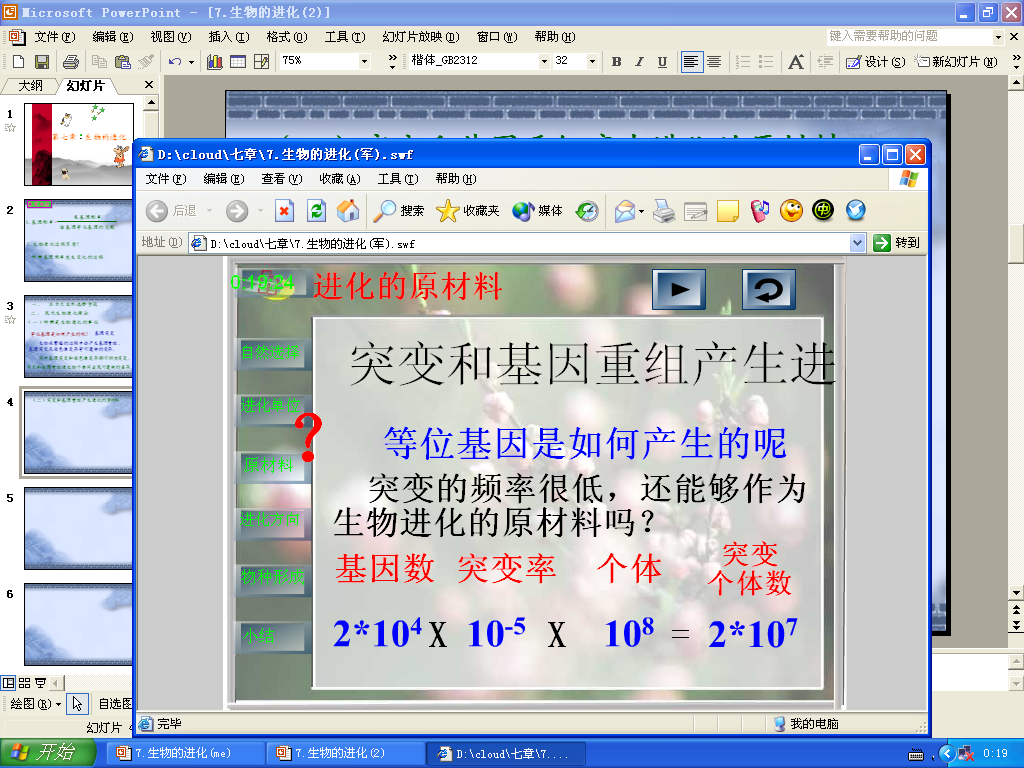 x
x
=
2x1.3x104
10-5
108
2.6x107(个)
暂停
思考
思考：突变产生的变异有利或有害是绝对的吗？
从20世纪50年代起，英国通过了反污染法案，工厂烟囱不再冒黑烟，树干上的煤烟消失了。你认为之后S和s基因的频率又会发生什么变化呢？
———有利与有害是
相对的而不是绝对的
这往往取决于生物的
生存环境。
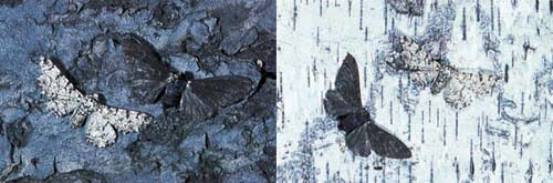 暂停
思考
总结：
基因 重组
基因突变
新的
等位基因
多种多样的基因型
种群
基因库
自然选择
种群中出现大量可遗传的变异类型
形成了进化的原材料
种群的基因频率发生定向改变
不利变异被淘汰,有利变异逐渐积累
生物朝一定方向不断进化
（进化的实质）
曼彻斯特地区的桦尺蛾虽然发生了进化，但并未形成新的物种，那么在生物进化中新的物种是如何形成的呢？
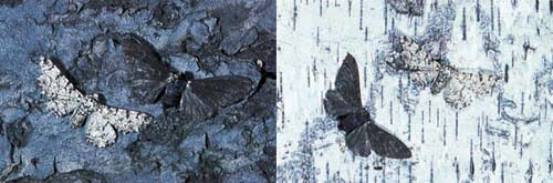 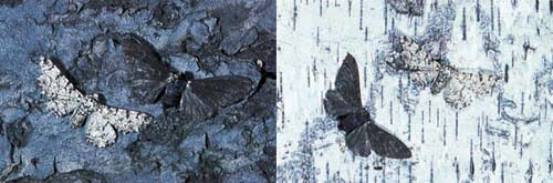 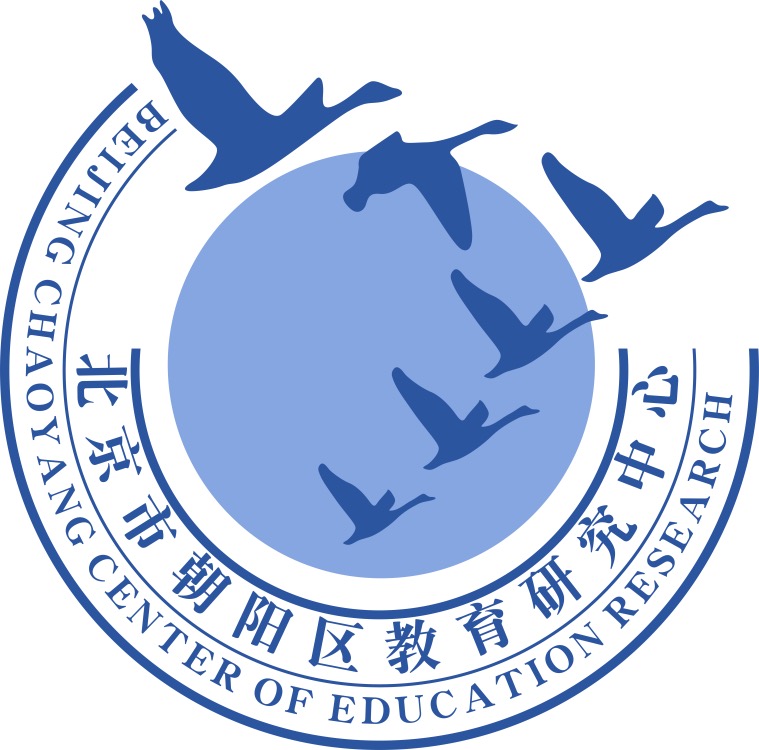 谢谢您的观看
北京市朝阳区教育研究中心  制作